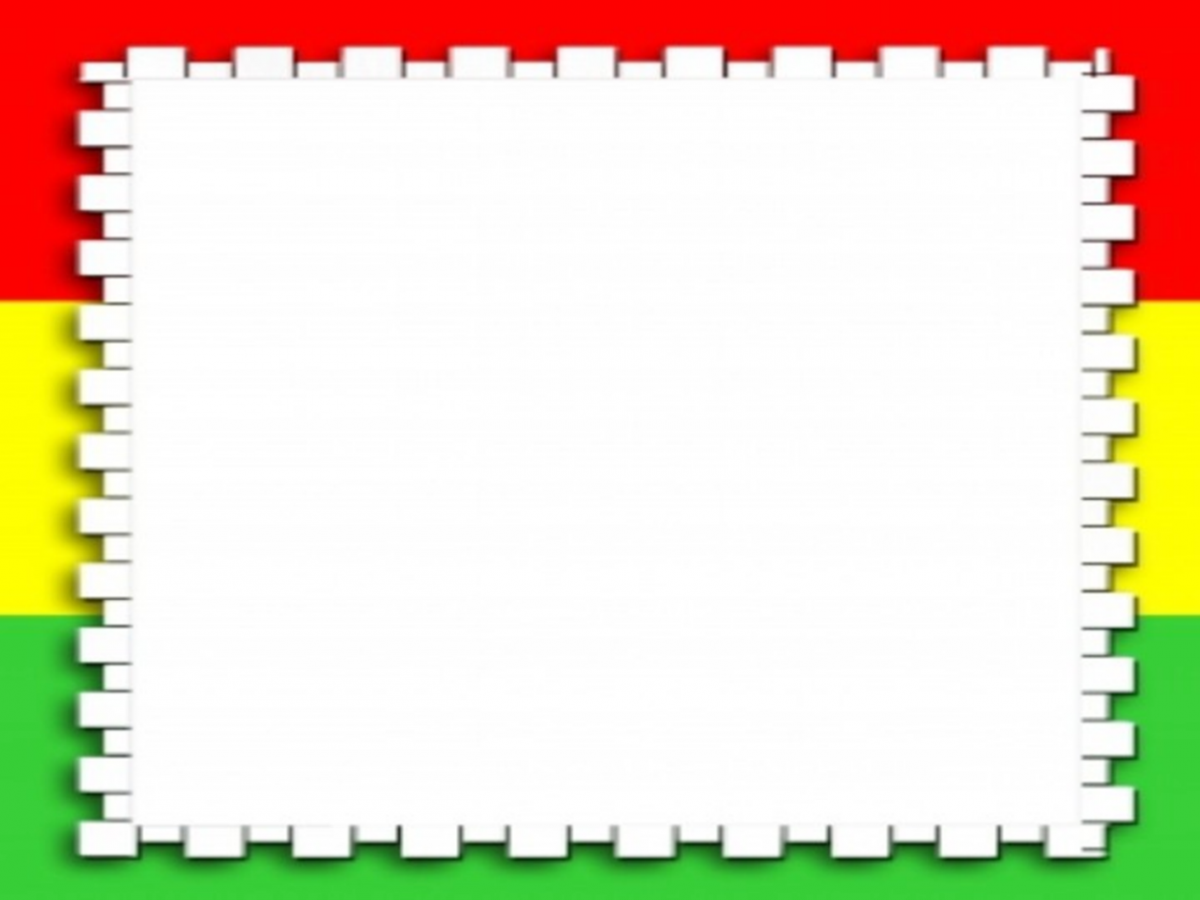 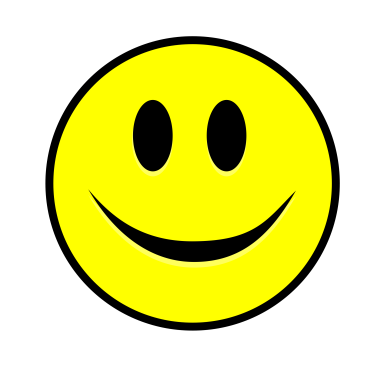 ЗАДАНИЯ ДЛЯ ДЕТЕЙ СТАРШЕГО ДОШКОЛЬНОГО ВОЗРАСТА ПО СОБЛЮДЕНИЮ ПРАВИЛ ДОРОЖНОГО ДВИЖЕНИЯ
Расположи на светофоре смайлики, обозначающие цвета светофора в правильном порядке
Разработчик:
Воспитатель: Ромашина Ксения Александровна
МБДОУ-детский сад №384 Группа№4 «Облачко»
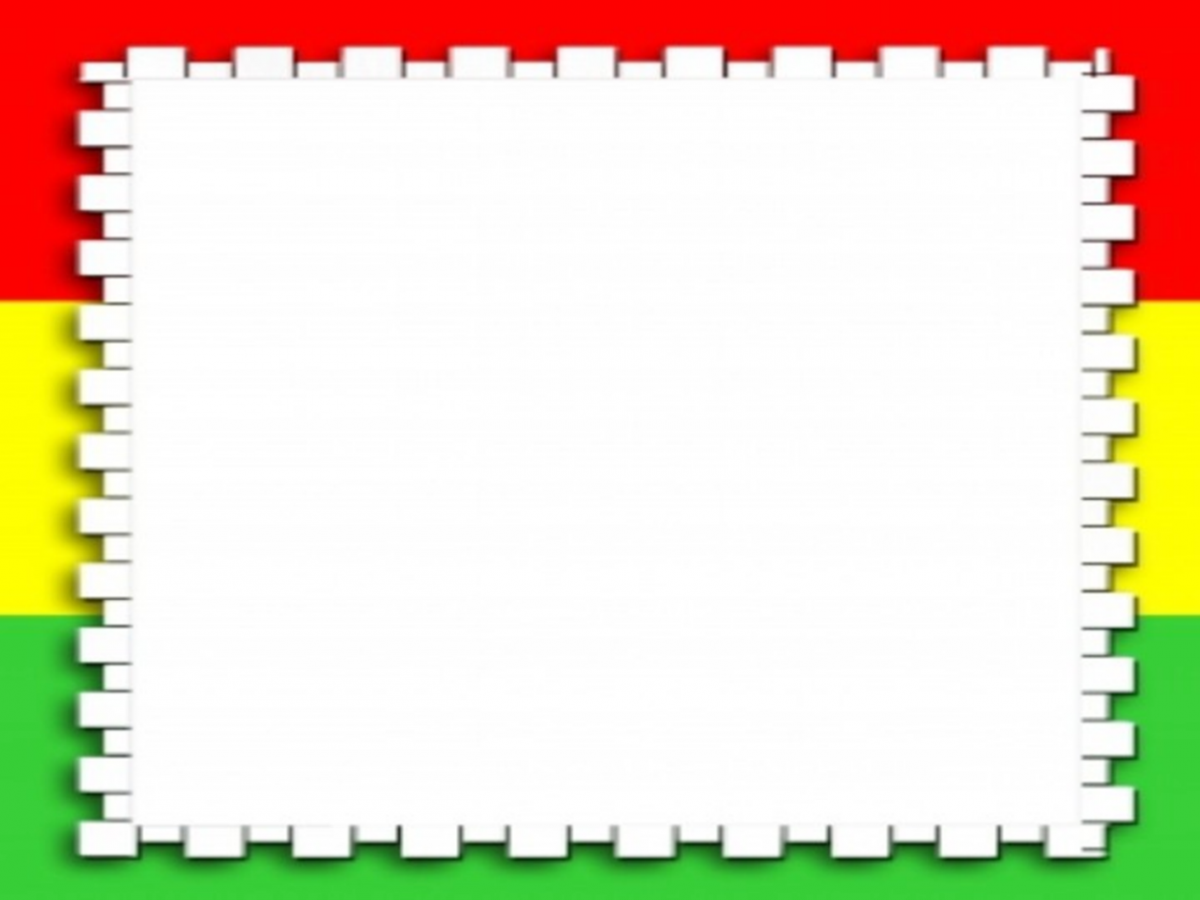 Расположи на светофоре смайлики, обозначающие цвета светофора в правильном порядке
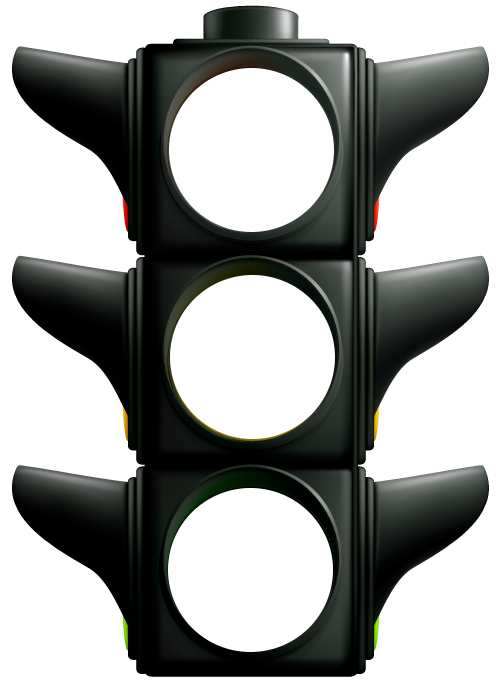 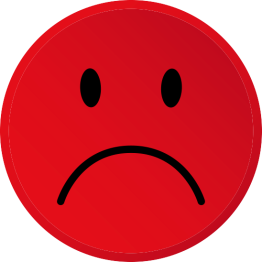 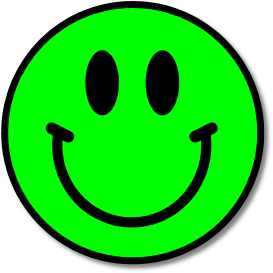 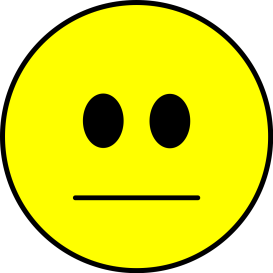 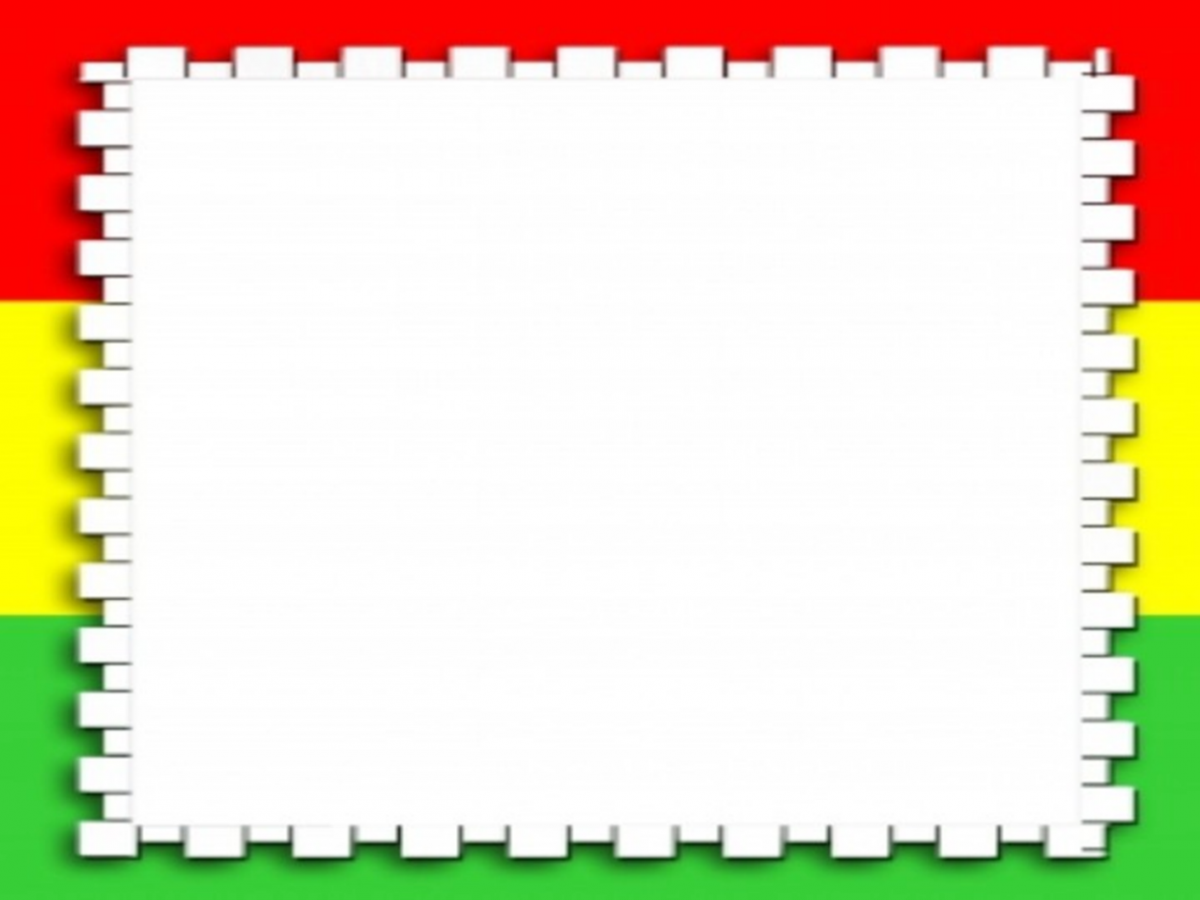 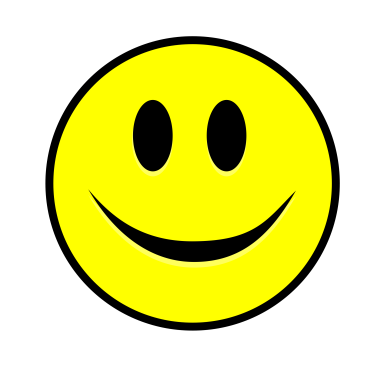 Расставь правильно обозначения знаков над их изображениями
Расположи на светофоре смайлики, обозначающие цвета светофора в правильном порядке
Осторожно, дети
Движение на велосипедах запрещено
Пешеходный переход
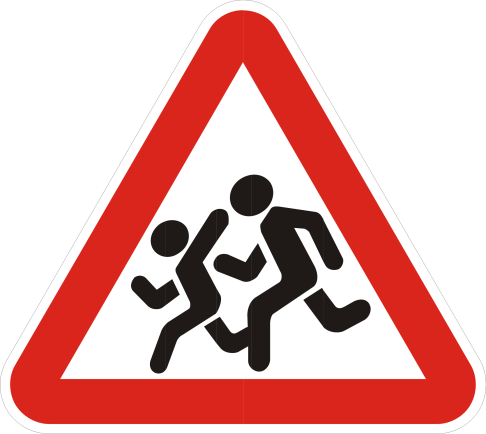 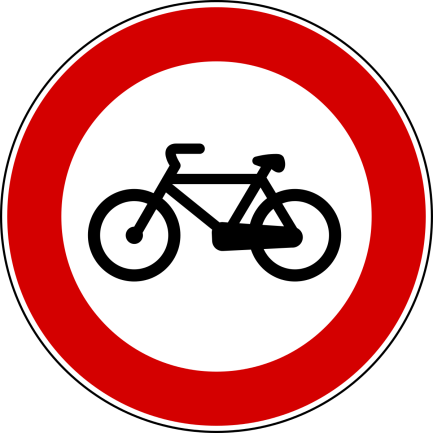 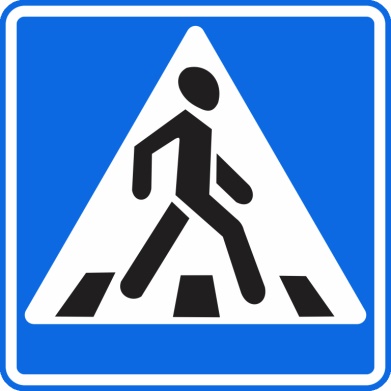 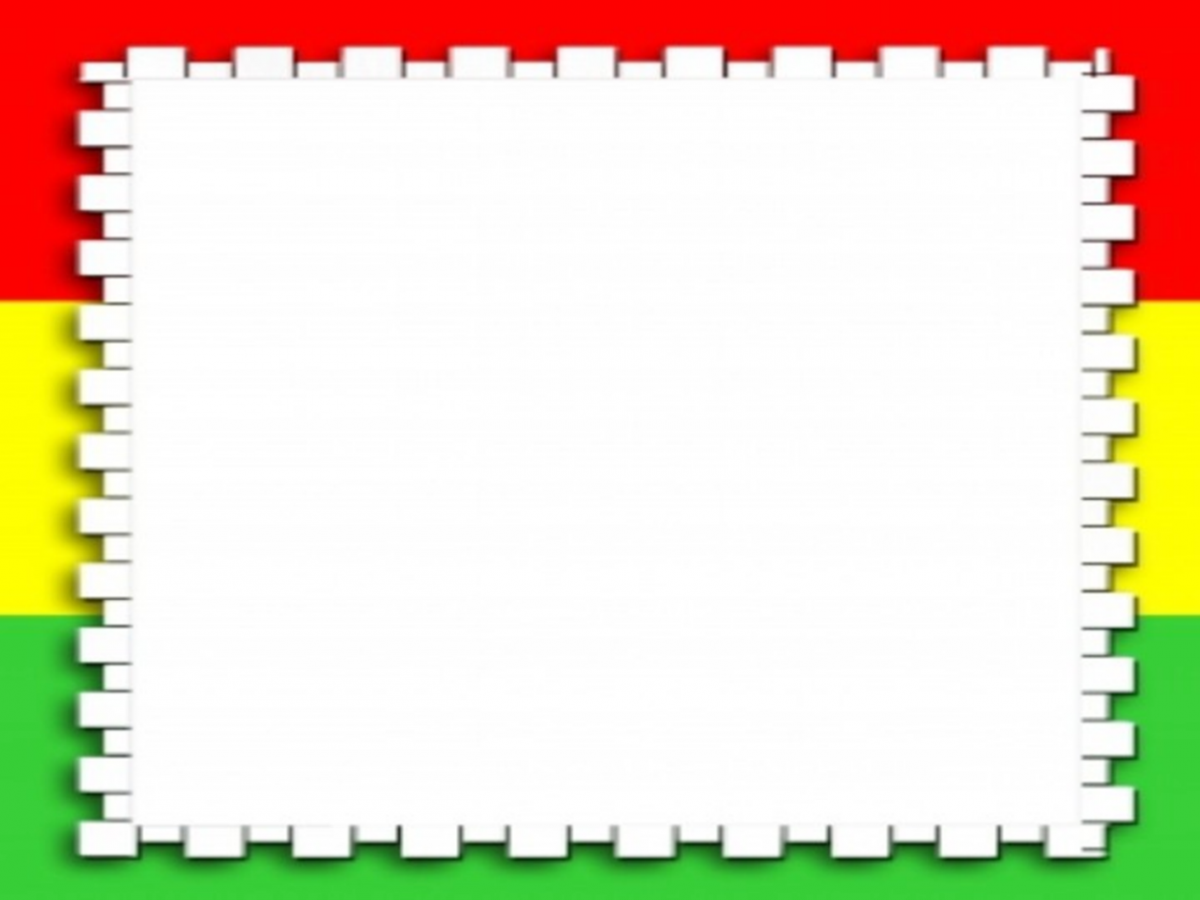 Собери знак и подбери к  нему подходящее обозначение
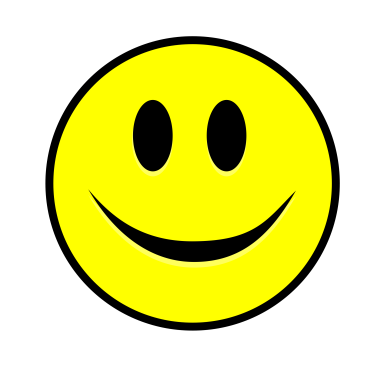 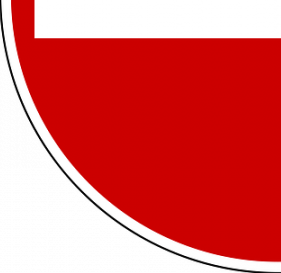 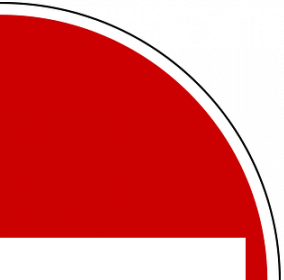 Въезд запрещён
Расположи на светофоре смайлики, обозначающие цвета светофора в правильном порядке
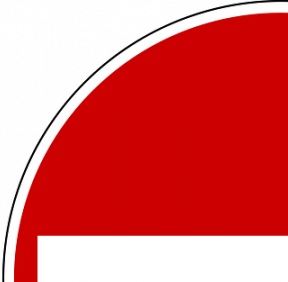 Движение запрещено
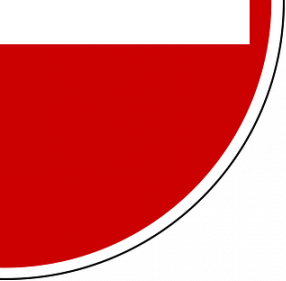 Движение пешеходов запрещено
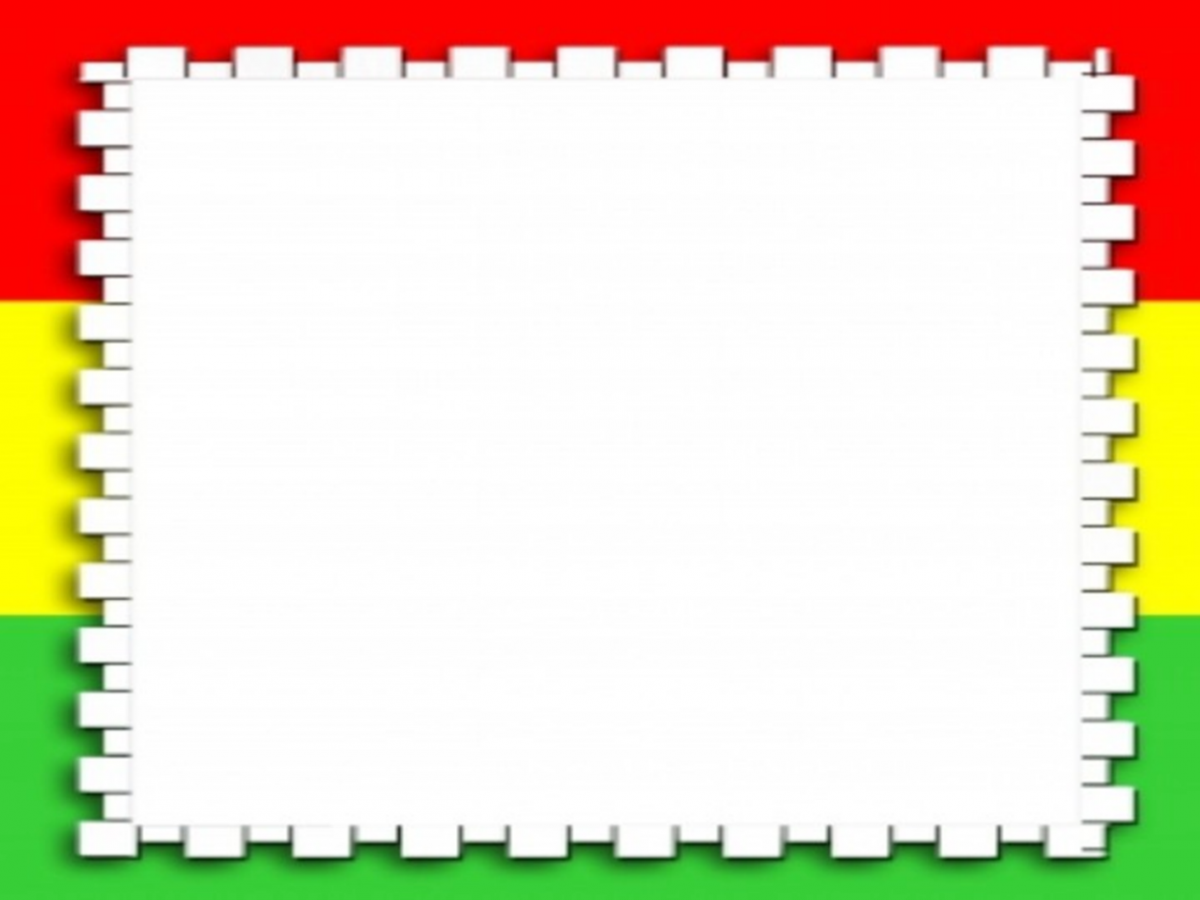 Сложи в сумку только запрещающие знаки, те знаки, которые будут видны, не являются запрещающими
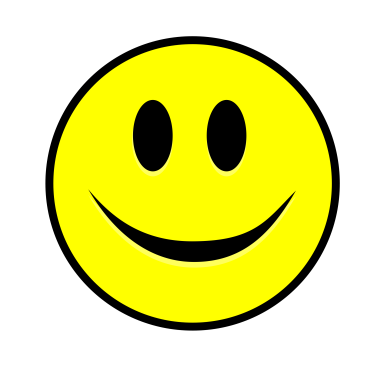 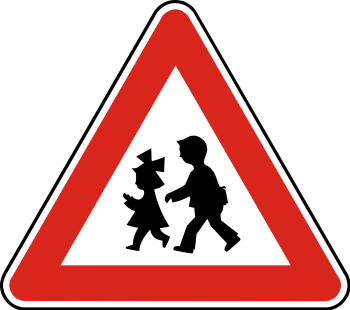 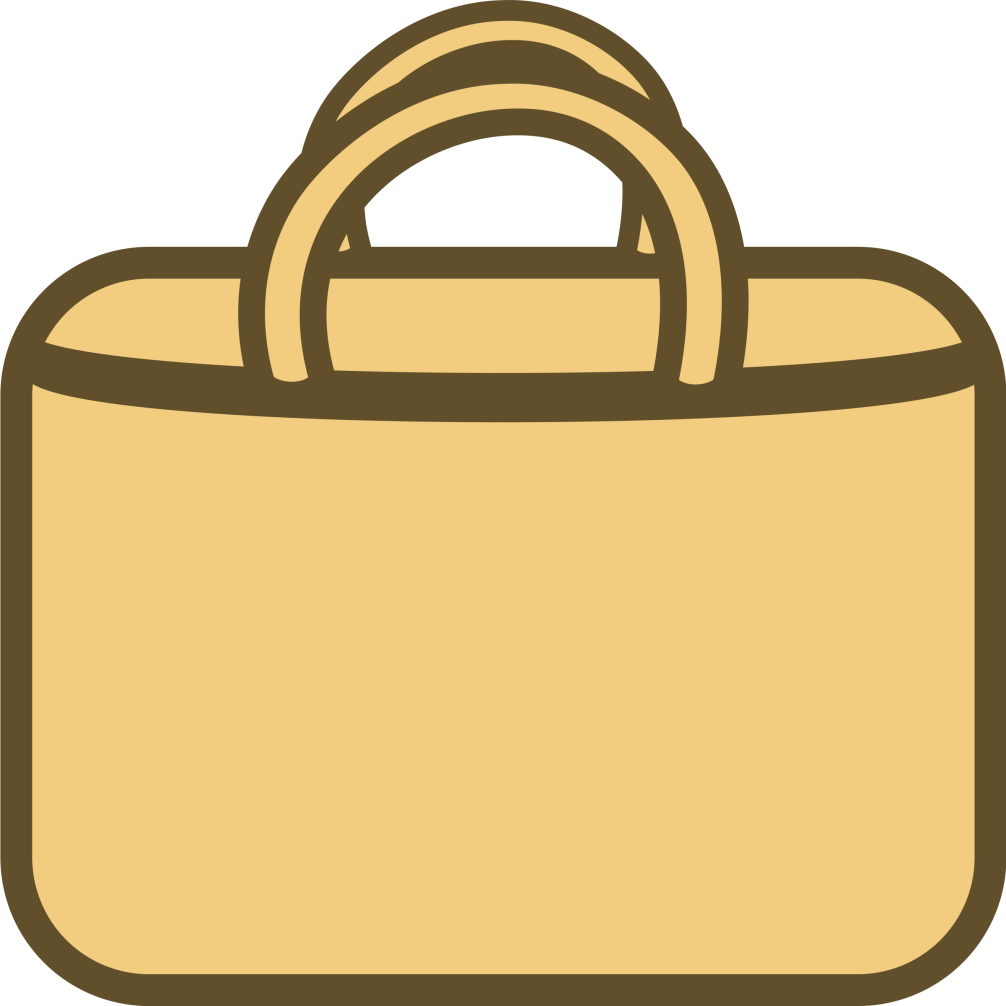 Расположи на светофоре смайлики, обозначающие цвета светофора в правильном порядке
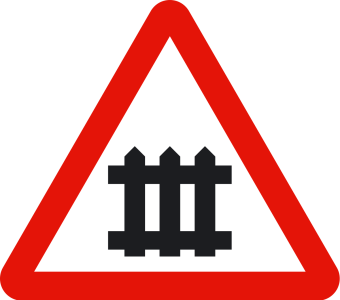 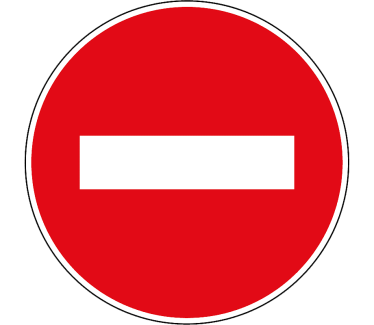 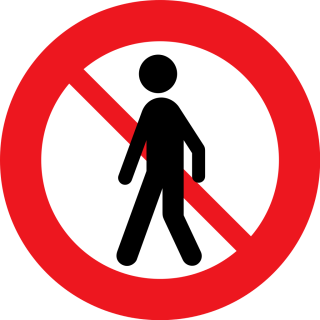 Запрещающие знаки
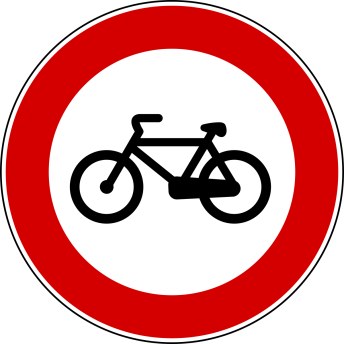 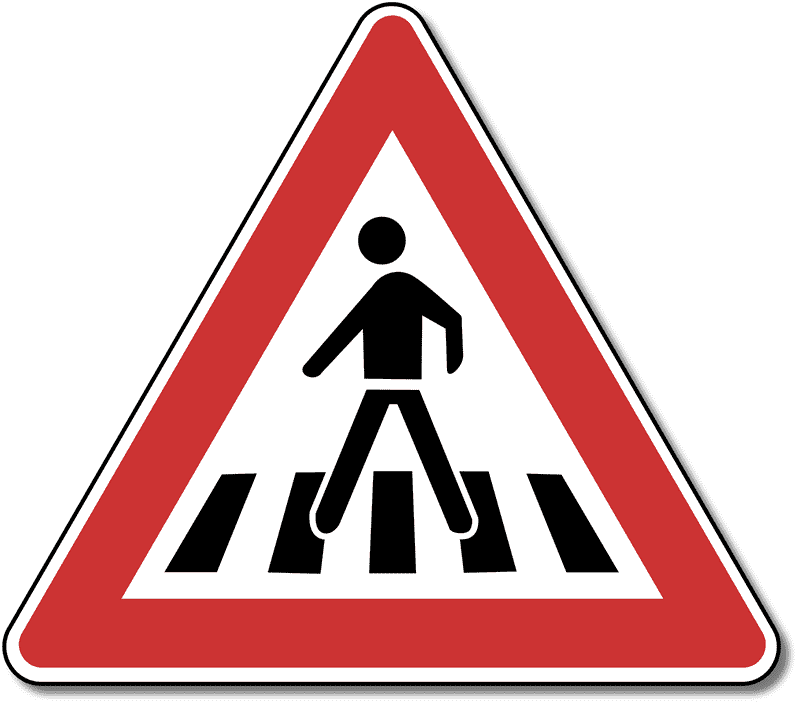